KS4 Core  Curriculum  & Options  2025-26
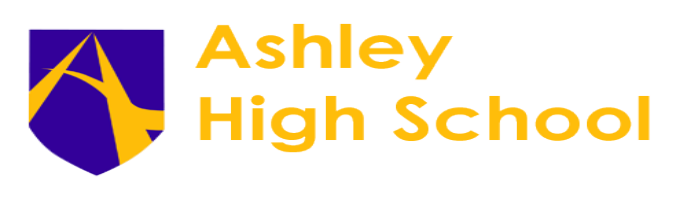 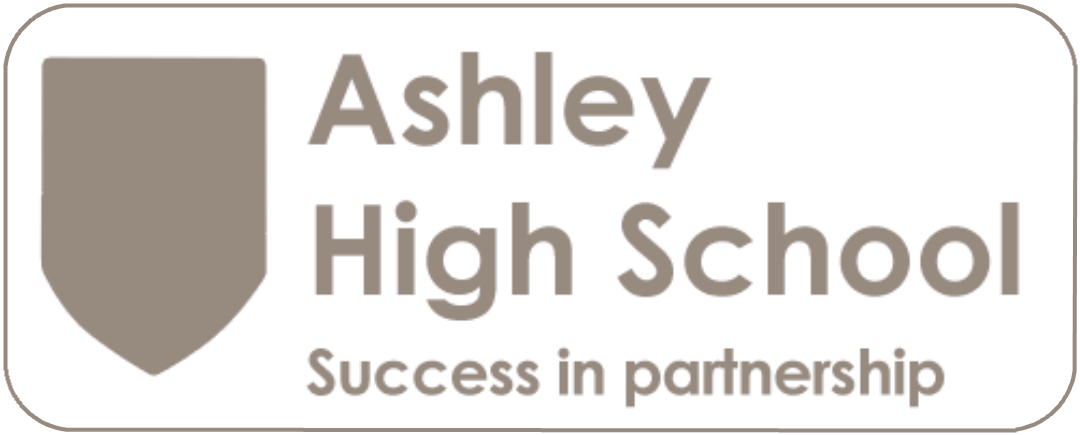 For Further Information Please Contact :-
Sarah Crank


Cawfield Avenue  Widnes
Cheshire
WA8 7HG

Phone: 0151 424 4892
E-mail: sec.ashley@haltonlearning.net
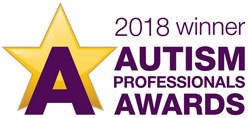 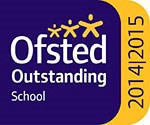 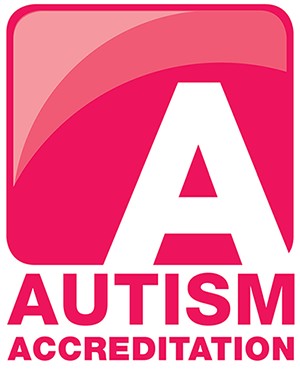 At KS4, pupils follow a core curriculum designed to ensure they achieve strong foundations in essential subjects. Pupils will have the opportunity to gain Functional Skills qualifications, which are valuable for future employment. They will be placed in teaching groups that match their abilities, allowing them to learn at a pace that's right for them. Alongside the core subjects, We also offer courses that focus on wellbeing and personal development, helping them to grow as an individual.


Core
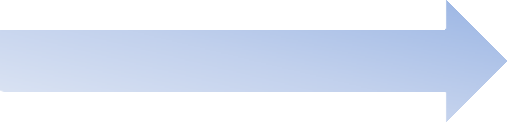 Entry Level
English
Level 1 / Level 2
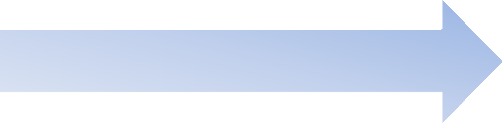 Entry Level
Maths
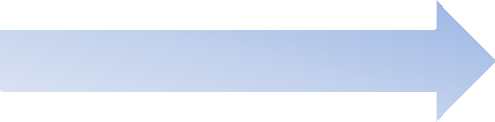 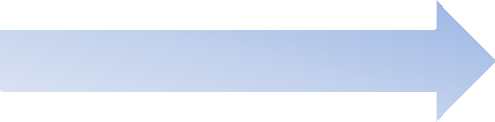 Level 1 / Level 2
Entry Level
Science
Level 1 / Level 2
Entry Level
Functional Skills Digital
Level 1
Beliefs & Values
Humanities
Preparing for Adulthood
Vocational Studies
PE (Duke of Edinburgh)
In Year 10, pupils have the exciting opportunity to tailor your learning by choosing two option subjects.
Option 1: Select one subject from a choice of three options.
Option 2: Then select another subject from a different set of three options.

Yr10
Level 1
Home Cooking Skills
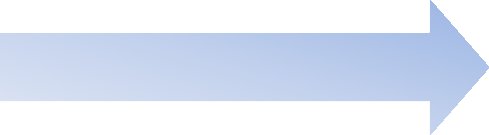 OR
Creative Media - Art
Entry Level Pathways
OR
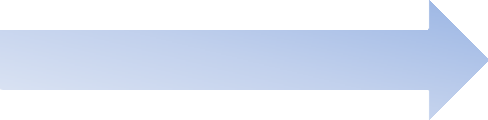 Entry Level Pathways
Preparing for Work - DT
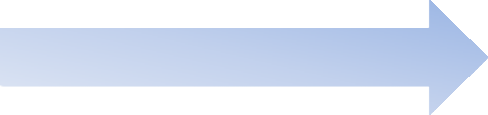 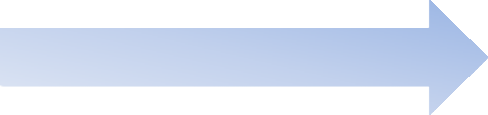 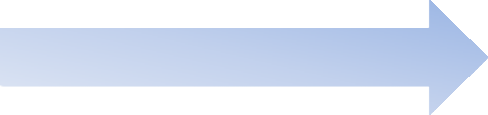 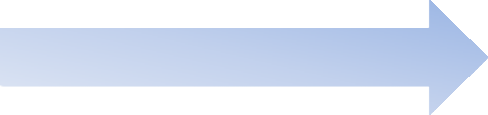 AND
Asdan Short Course
Animal Care
OR
Asdan Vocational Taster
Hospitality
OR
Asdan Vocational Taster
Uniformed Services
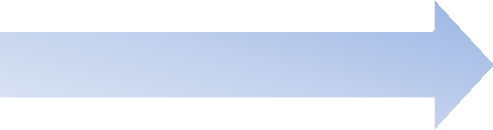 In Year 11, pupils choose one subject from a choice of three options. 

Yr 11
Asdan Short Course
Gardening
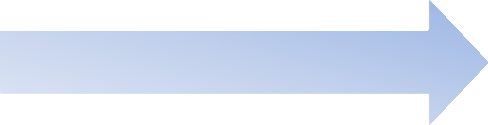 OR
Asdan Vocational Taster
Construction
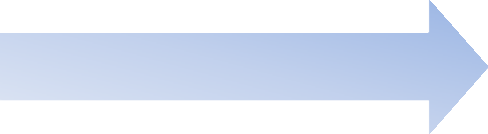 OR
Asdan Short Course
Environmental
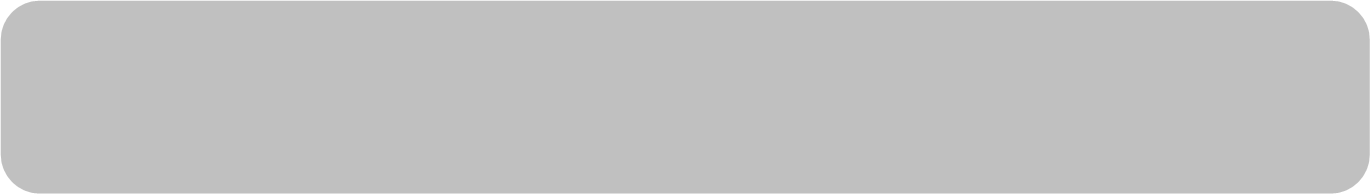 ENGLISH
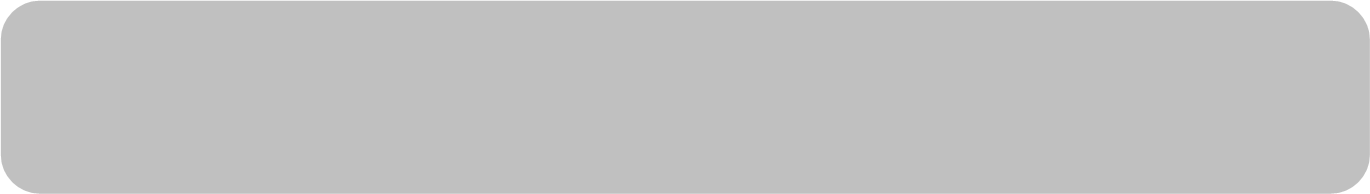 MATHS
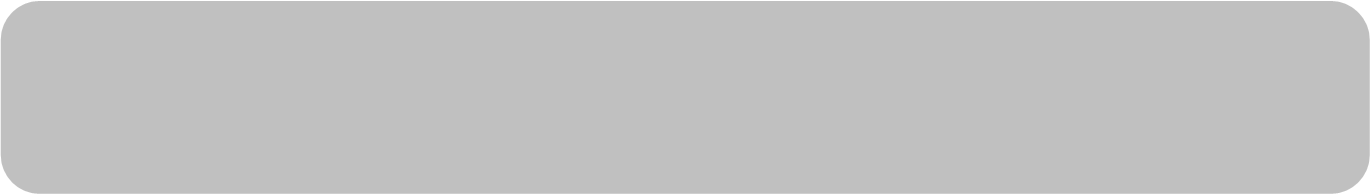 SCIENCE
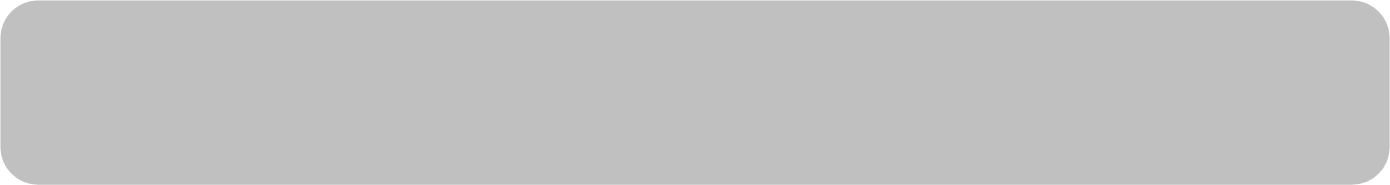 FUNCTIONAL SKILLS DIGITAL
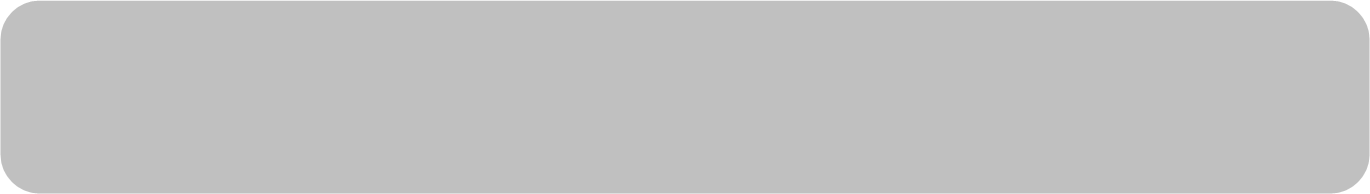 BELIEFS & VALUES
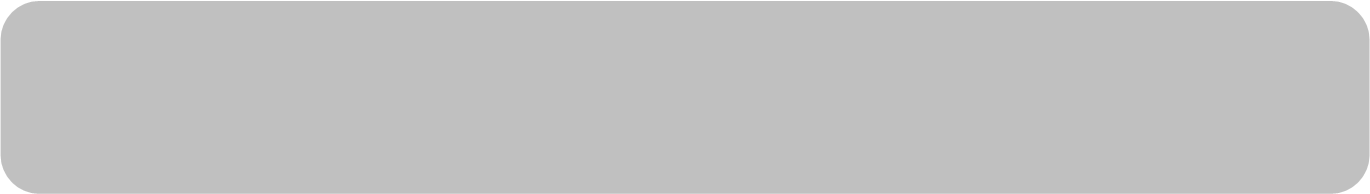 HUMANITIES
PREPARING for ADULTHOOD (P4A)
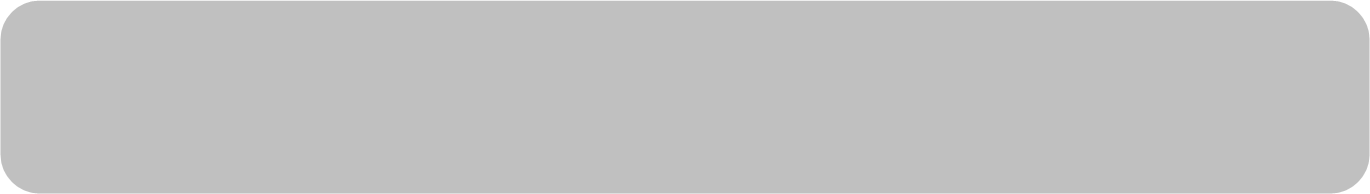 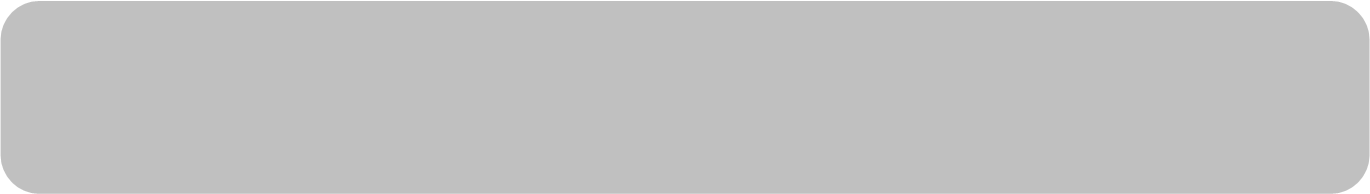 VOCATIONAL STUDIES
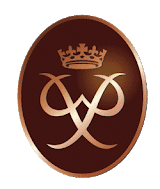 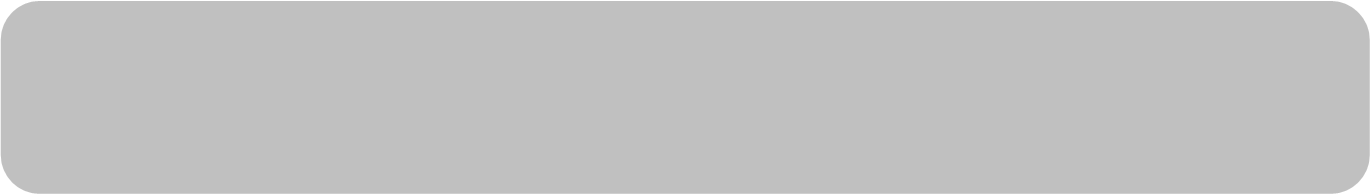 THE DUKE OF EDINBURGH BRONZE AWARD
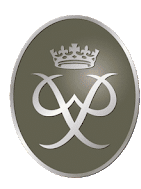 THE DUKE OF EDINBURGH SILVER AWARD
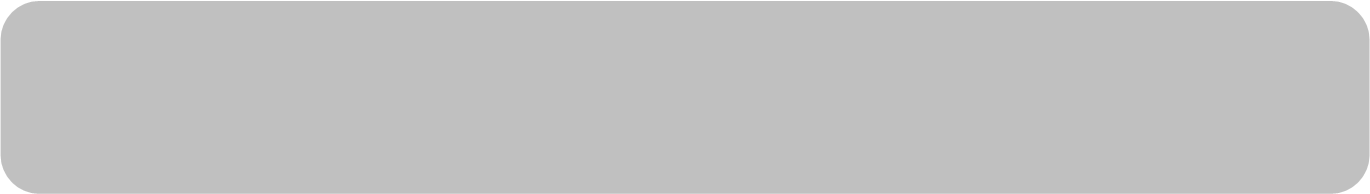 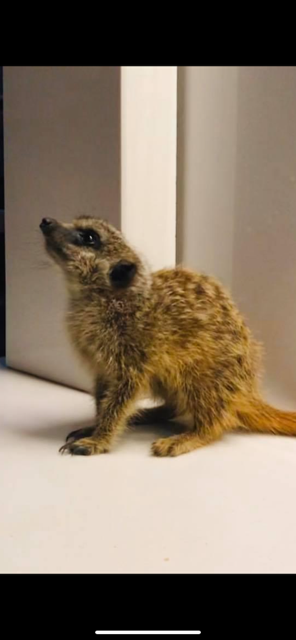 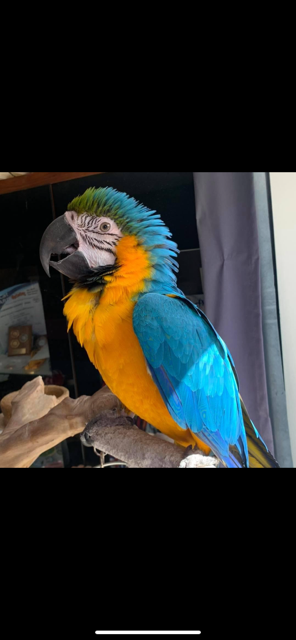 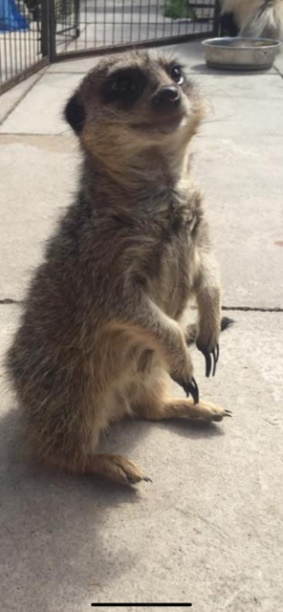 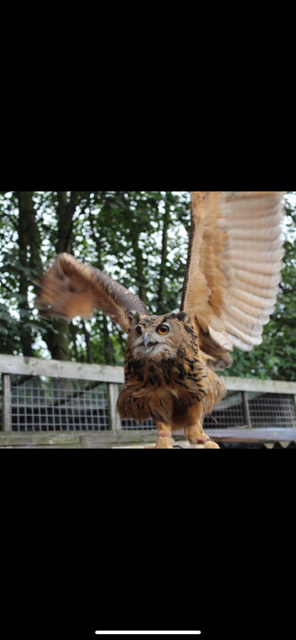 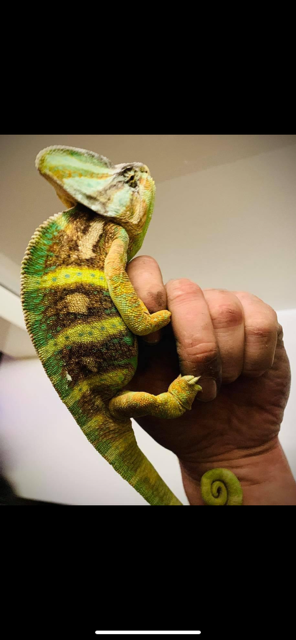 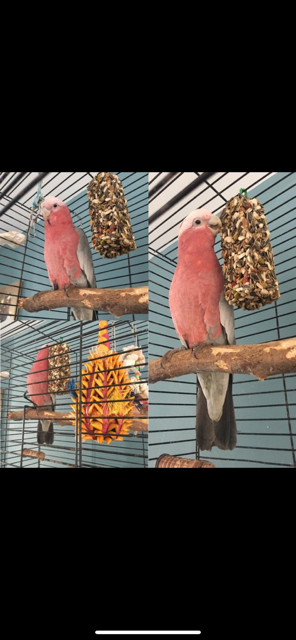 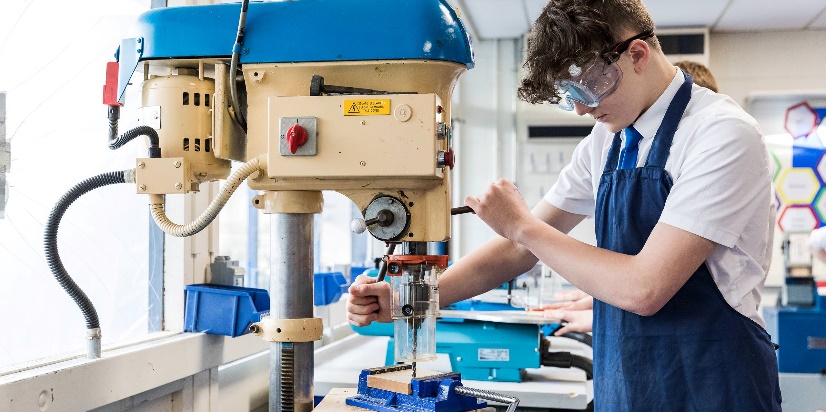 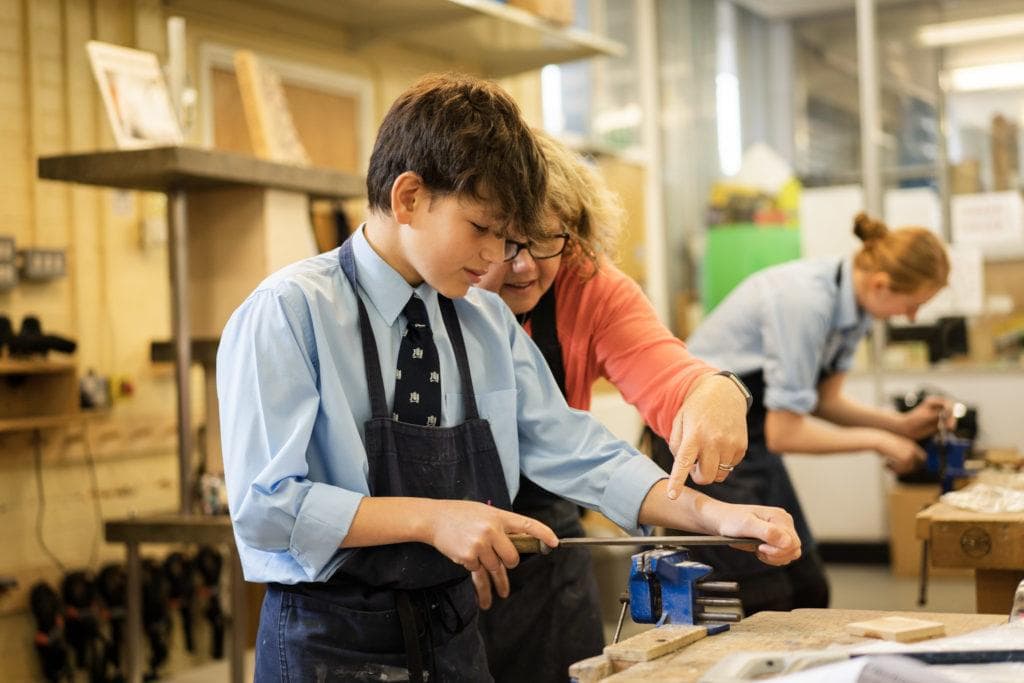 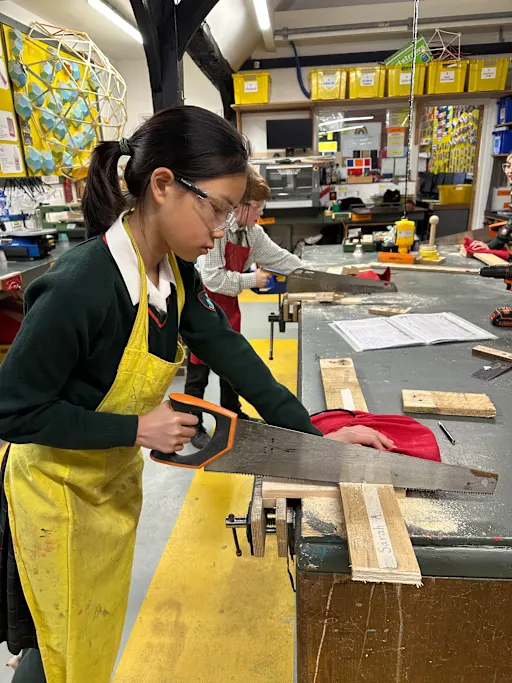 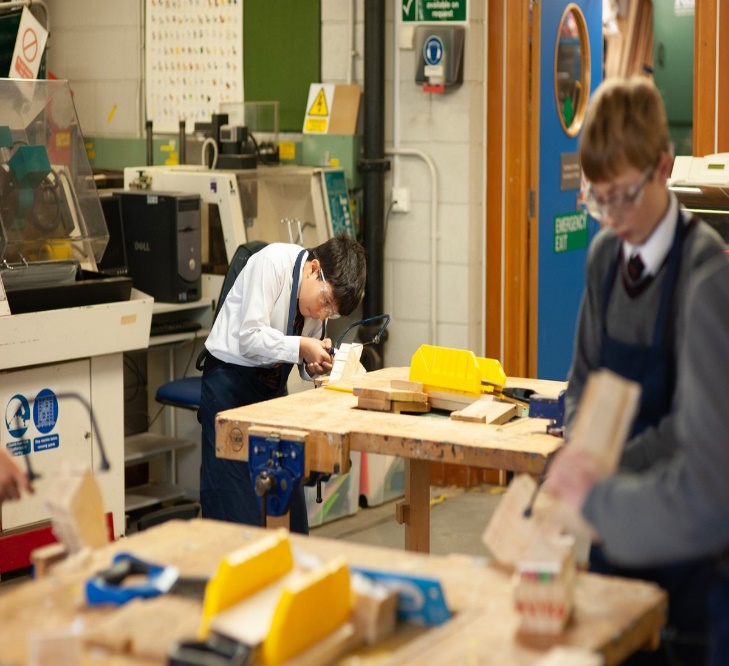 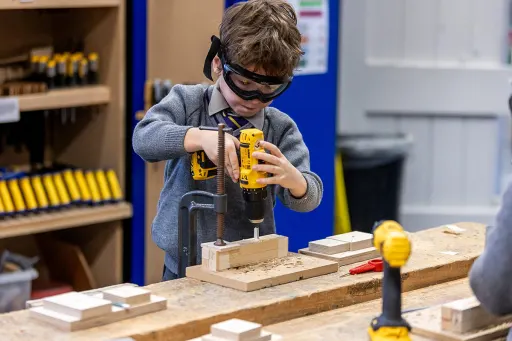 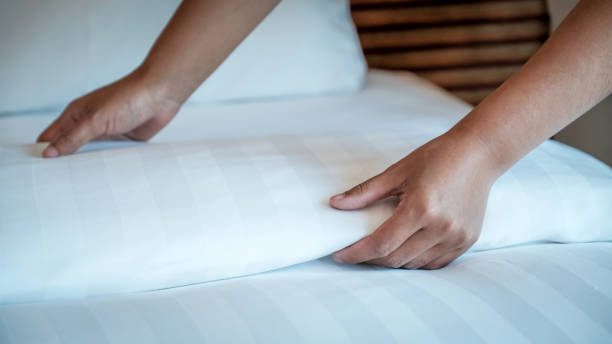 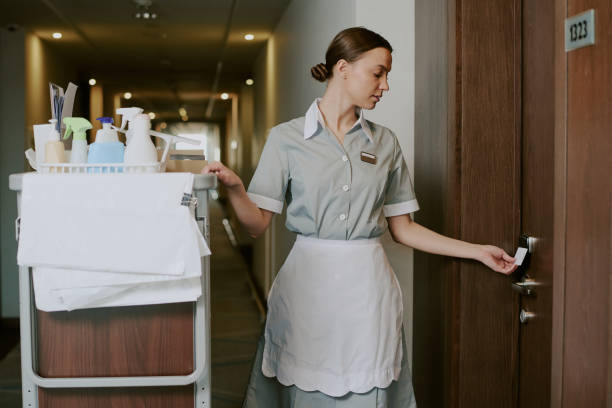 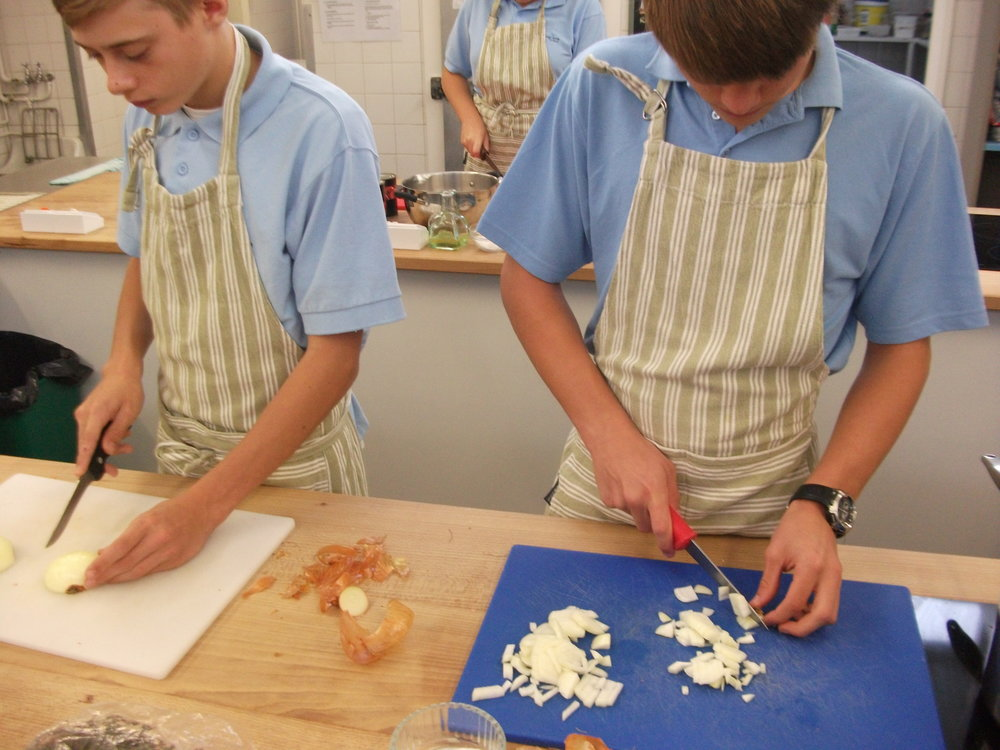 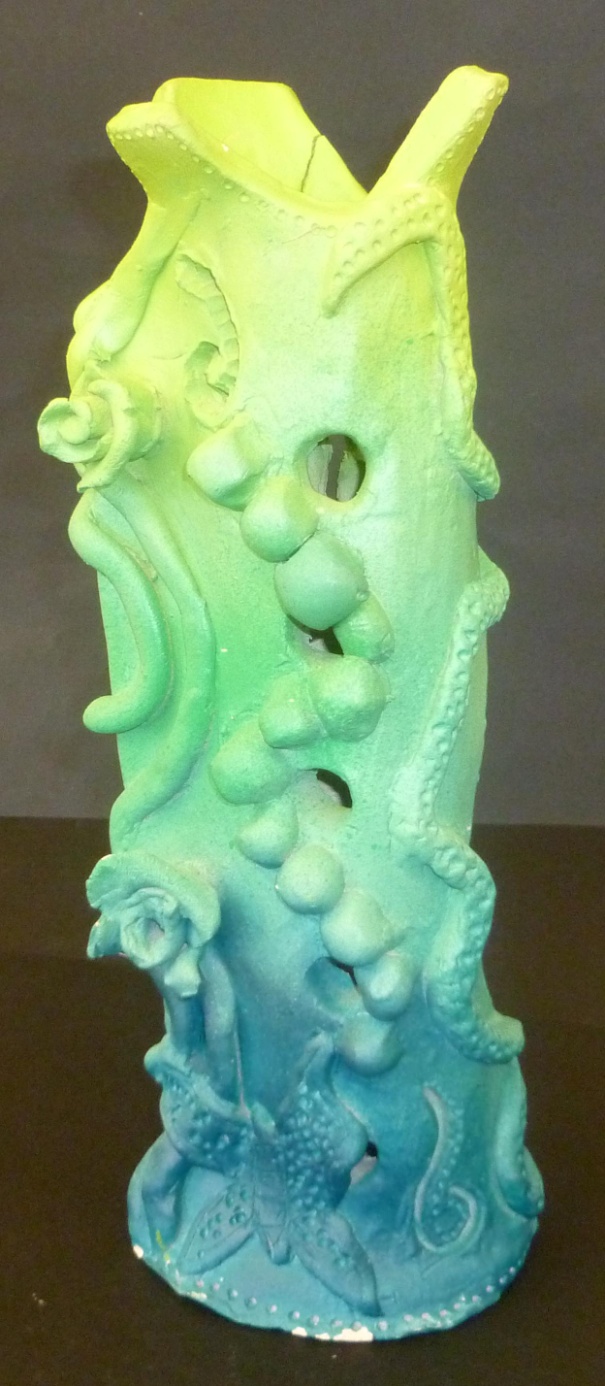 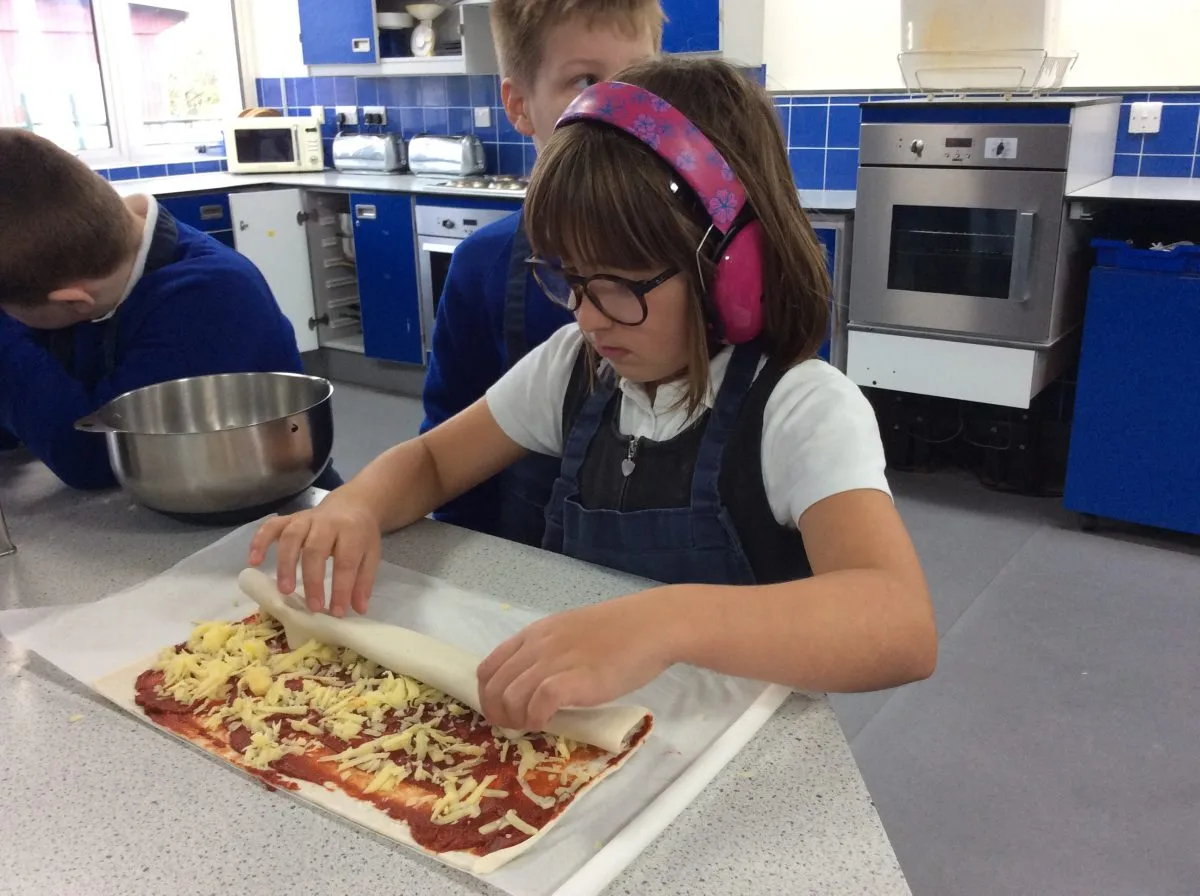 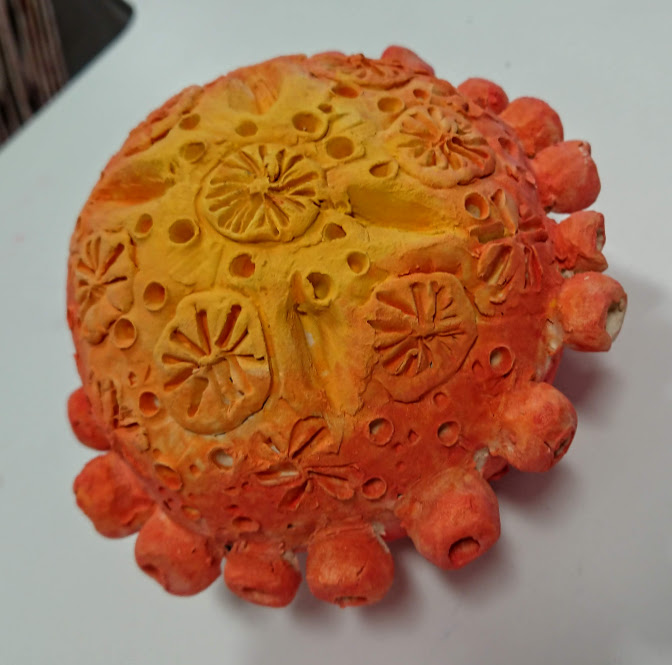 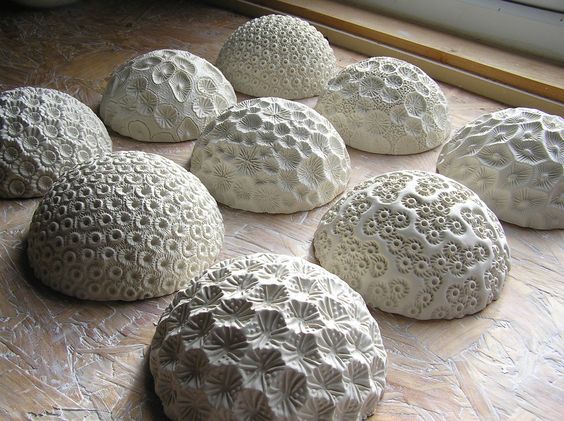 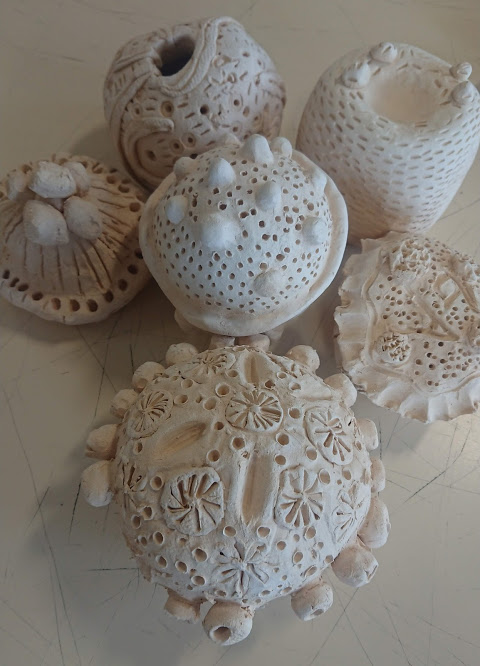 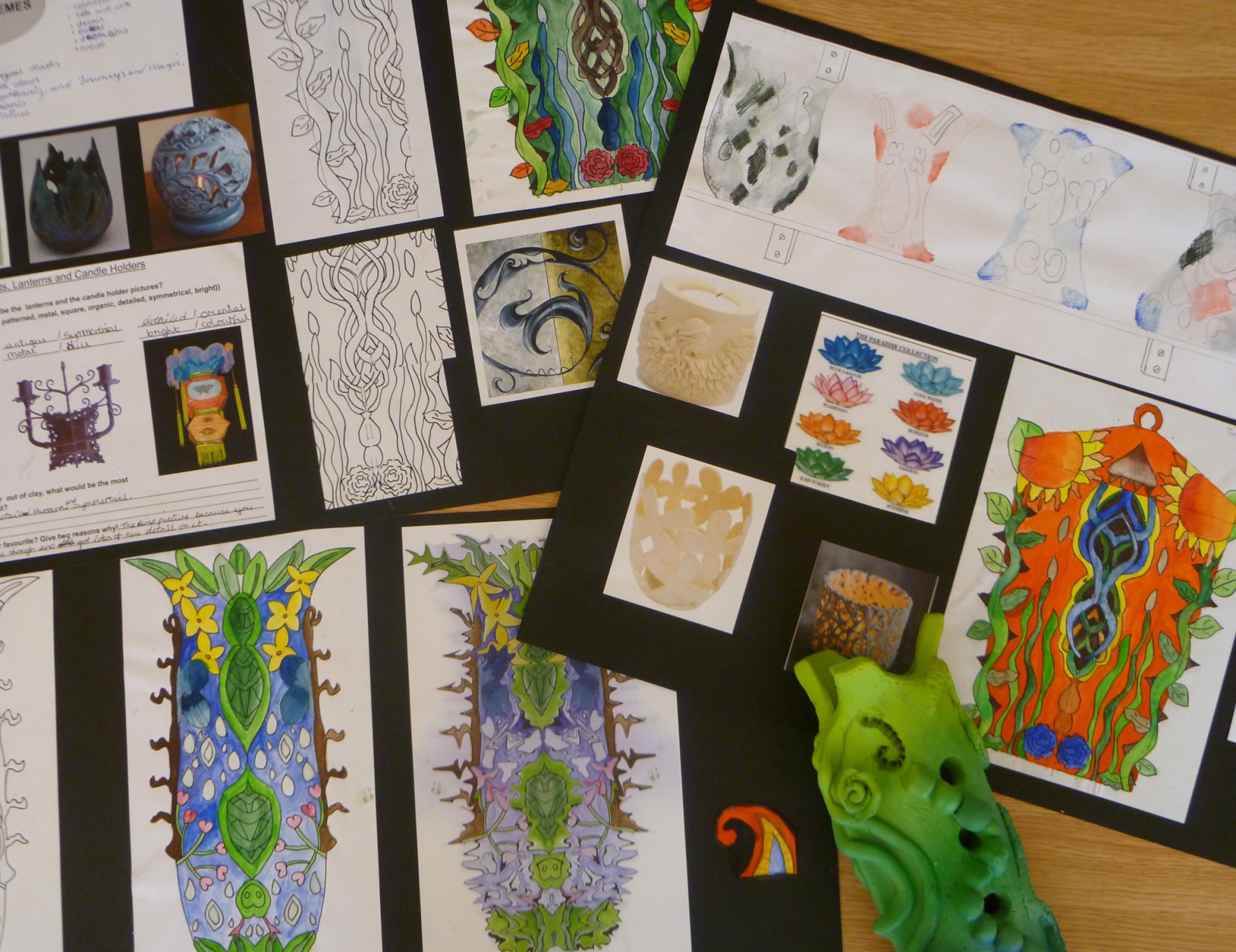 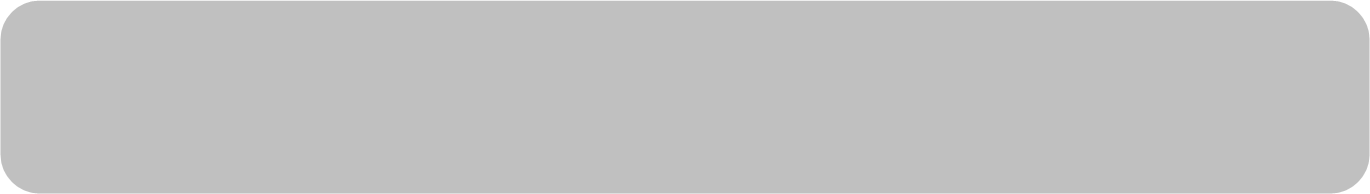 HOME COOKING SKILLS
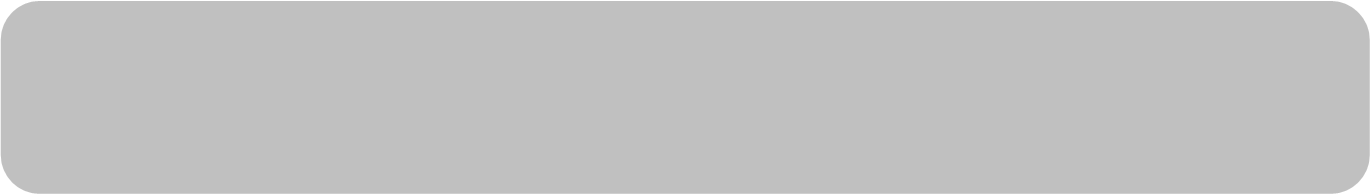 CREATIVE MEDIA
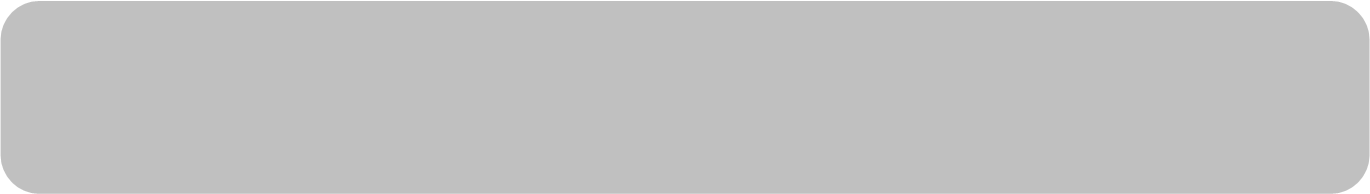 PREPARING FOR WORK
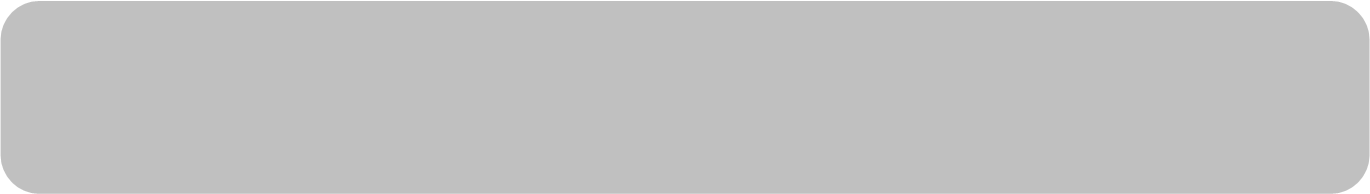 ANIMAL CARE
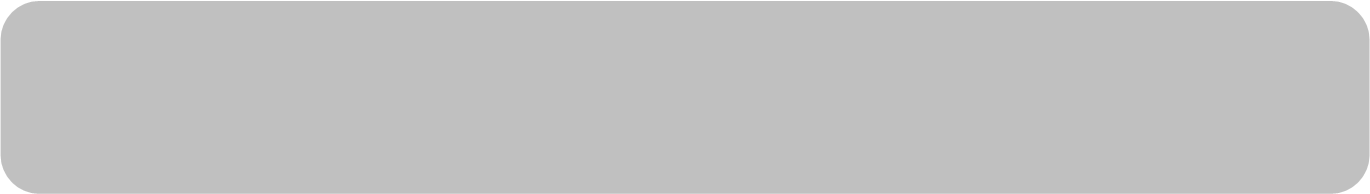 HOSPITALITY
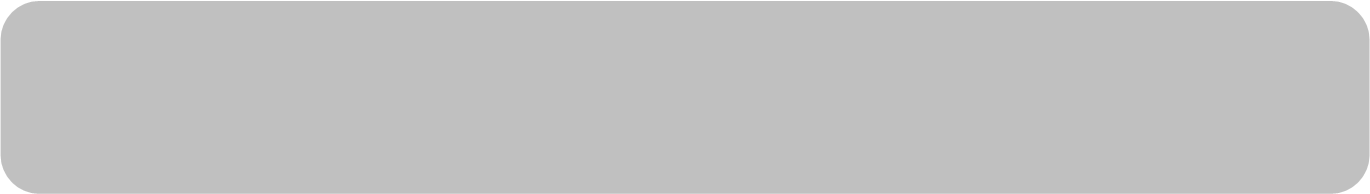 Uniformed Services
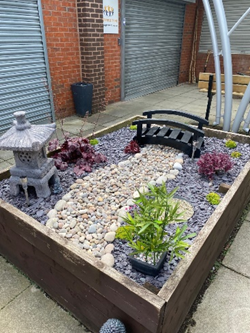 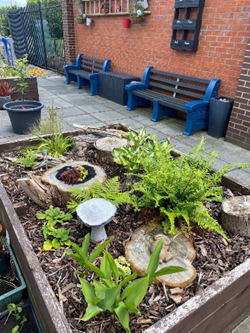 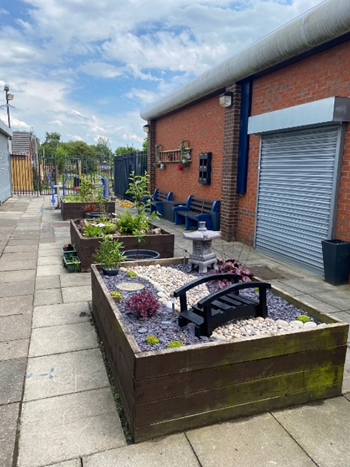 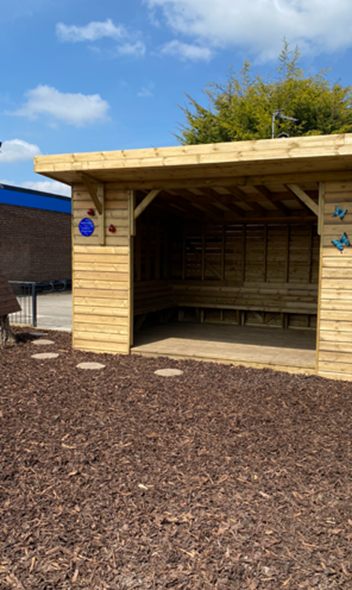 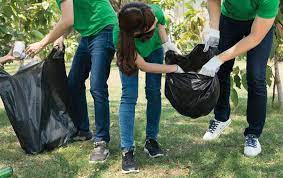 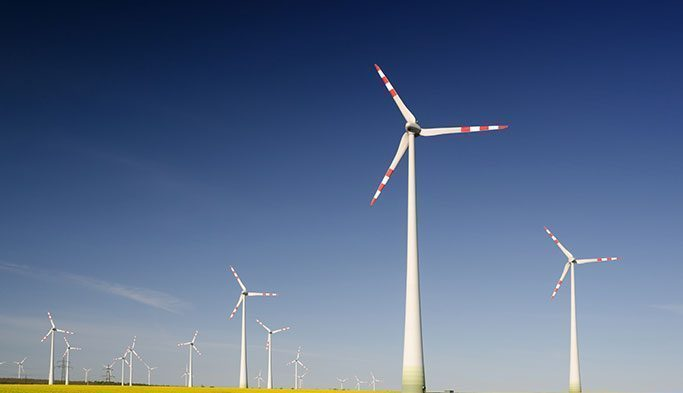 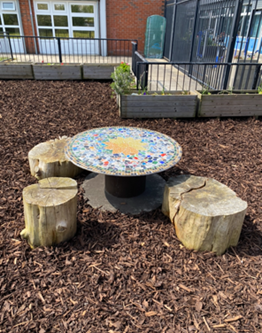 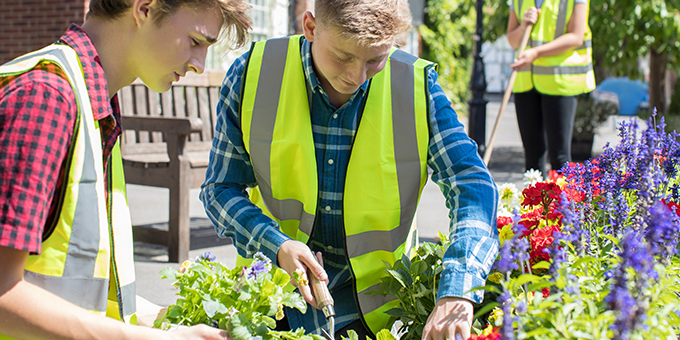 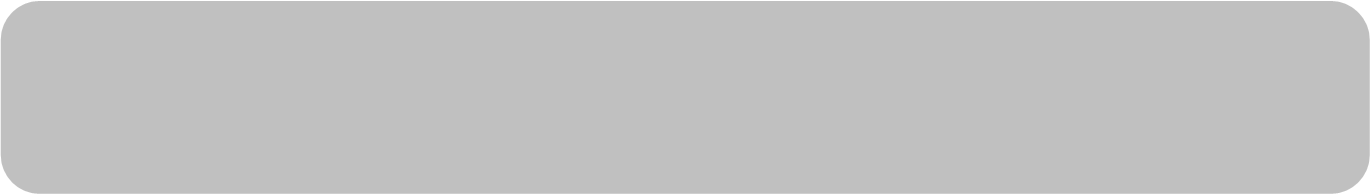 GARDENING
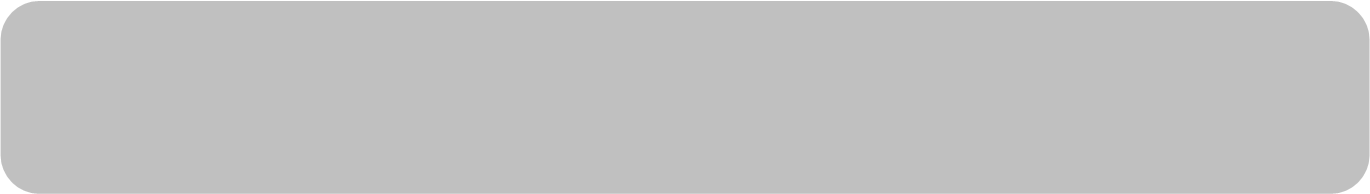 CONSTRUCTION
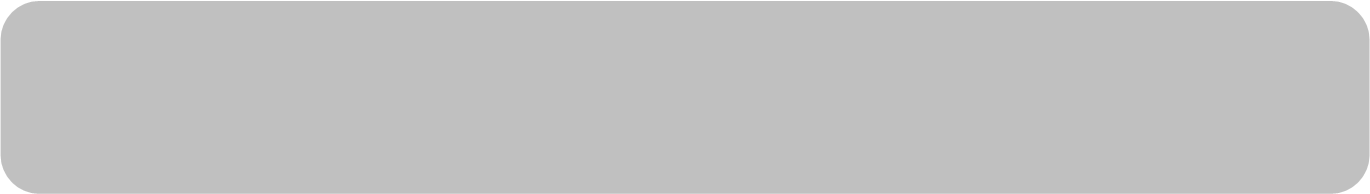 ENVIRIONMENTAL
A Parent’s Guide to Access Arrangements

As a new school year begins, year-10 pupils commence their GCSE, or equivalent courses. This means a whole new  set of challenges ahead for pupils, and their parents. For our pupils there is the added stress of facing that part  of education many dread; formal exams, extended writing tasks and copious amounts of unfamiliar text. As parents  we know that some children can get ‘help’ (formally known as Access Arrangements) in exams, but what does this
mean and who receives this?
Every year the Joint Council for Qualifications (JCQ) produce the following document:
Adjustments for Candidates with Disabilities and Learning Difficulties, Access Arrangements and Reasonable Ad-  justments, General and Vocational Qualifications.
The rationale behind Access Arrangements is to allow pupils with special educational needs, disabilities or tempo-  rary injuries to:
Access the assessment/exam
Show what they know and can do without changing the demands of the assessment/exam
These are part of the ‘Reasonable Adjustments’ of the Equality Act 2010 which requires an awarding body (any or-
ganisation that produces formal examinations) to make reasonable adjustments where a student who is disabled
What Access Arrangements may be available?
The following list is by no means exhaustive. They are in general the most used arrangements for Ashley pupils.
Access Arrangements that require pupils to be formally assessed by a ‘specialist assessor’ before a school can ap-  ply for them:
Extra Time (this is generally up to 25% extra time for each paper and course work or controlled assessments)
A reader
Use of a word processor
A Scribe
Access Arrangements that can be given by a school or college without formal assessments and do not need to be  applied for:
A prompter
Supervised rest breaks
Coloured overlays
Coloured/enlarged papers
Read Aloud (some pupils find that reading aloud helps them understand what they have read. Obviously,  this would be a distraction for others so they can sit their exams in a separate room with an invigilator pre-  sent)
How is a student identified as needing Access Arrangements?
Pupils are generally identified by teachers, parents or student concerns on potential difficulties in exams. Then it  is determined what would be the most appropriate arrangement. As already shown, some of these arrangements
require a specialist formal assessment before they can be granted. A specialist assessor is: A specialist Teacher  that holds a level 7 qualification or a recognised qualification in assessing pupils for Access Arrangements. JCQ  recommend this as best practice for all schools and colleges.
At Ashley High School the assessments used measure the following:
Word recognition
Reading comprehension
Spelling accuracy
www.jcq.org.uk/exams-office/access-arrangements-and-special-consideration
Access Arrangements Assessments
The assessment must be carried out no earlier than the beginning of year 9 for Access Arrangements in years 10  and 11. It is advisable that these assessments are done at the end of year 9 as they are valid for two years and will
therefore, cover a student until the end of year 11. For pupils  in 6th Form the assessments are carried out in year
11. To qualify for any Access Arrangement that requires formal assessment, a student’s scores must fall well below  the average expected for a student of the same chronological age.
Additional evidence required
For all Access Arrangements the Examinations Officer must also produce a document that, according to JCQ, ‘paints  a holistic picture of need’. This confirms a student’s normal way of working in school and could contain the follow-
ing:
Arrangements used in practice papers and mock exams
Comments and observations of teaching staff
Interventions used during years 7,8 and 9 (individual learning plans, support given, small group work)
Screening test results
Reasonable Adjustments used when working in the classroom, mock exams or internal school tests.
This emphasises how important it is that schools ensure Reasonable Adjustments are in place as soon as possible for  children with identified learning difficulties.
Will my child lose marks if they have an Access Arrangement?  Scribe
In subjects where separate marks for spelling, punctuation and grammar (SPaG) are being awarded the student will  not be credited the marks for spelling and punctuation. They will be awarded marks for grammar. These are general-  ly 3% of the total marks. Subjects that award separate marks for SPaG are:
GCSE English/English Language
GCSE English Literature
GCSE History
It should be noted that in the new GCSE English Language a student using a scribe may lose 20% of the total marks.  A scribe cannot be used for Functional skills English Writing
Reader
Pupils do not lose any marks for having a reader
What can I do as a parent?
Talk to your child, ask them what they feel would be the best form of support for Access Arrangements. They are the
ones that have to sit the exams. Consider the implications of Access Arrangements and the long-term aim of pro-  moting independence. Using a reader and a scribe is not a viable long-term prospect for a young adult although it  can prepare them for using computer readers and voice activated software. You can arrange a meeting with the  Examinations Officer to discuss the options.
Conclusion
Access Arrangements are reasonable adjustments that should level the playing field. They are not in
place to create an unfair advantage, nor should they disadvantage a young person. As such Reasonable  Adjustments should be put in place as soon as possible. This enables the student to develop their exam  techniques over time so an Access Arrangement is their normal way of working. It is not an arrange-  ment suddenly presented to them just before sitting their first examination. There are implications for  schools in terms of the costs of formally assessing pupils and facilitating Access Arrangements that
require extra rooms, staff and computers during the exams. However, these are not insurmountable  especially given the potential of enabling a young person to experience the exam success they are ca-  pable of.
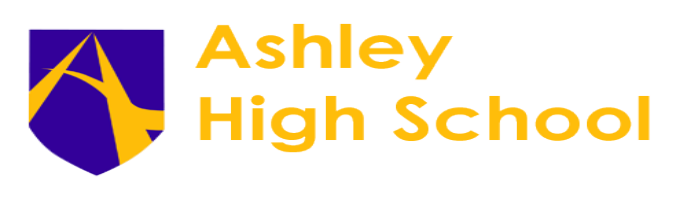 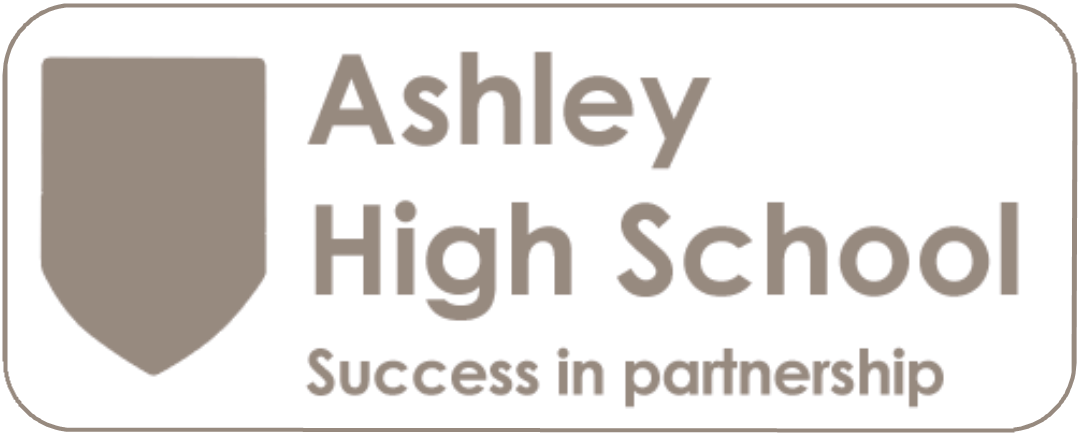 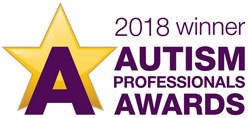 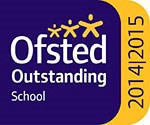 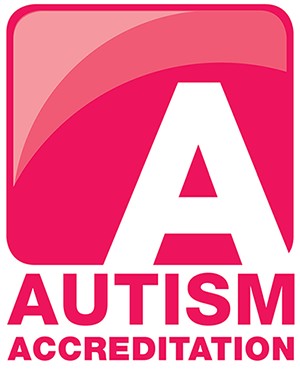